Holy God, Sinful People
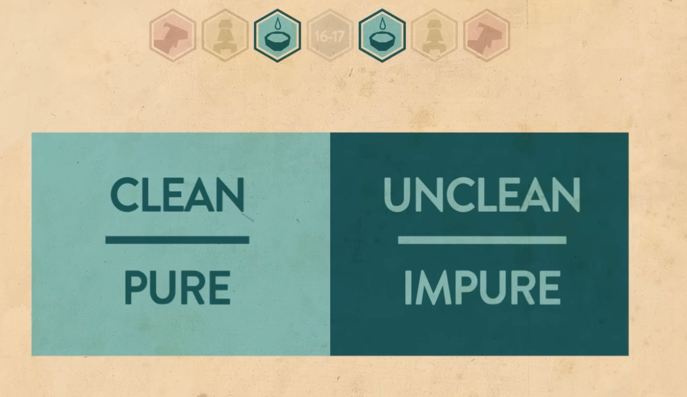 “On this day of atonement shall be made for you, to cleanse you; from all your sins you shall be clean before the lord.”
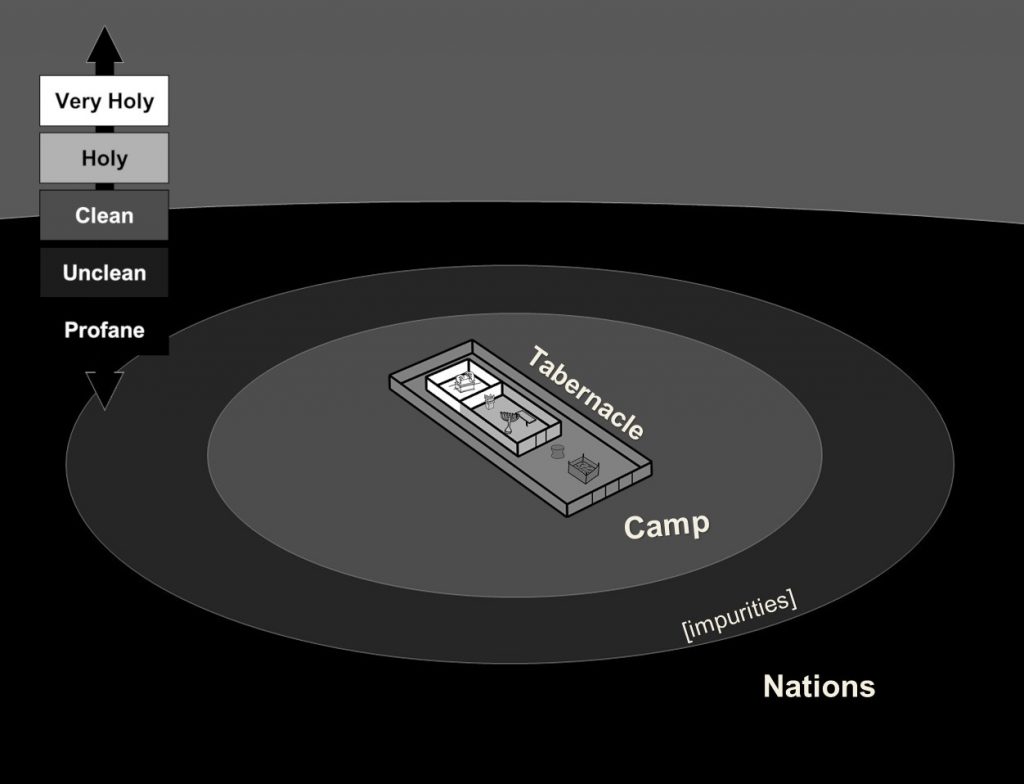 ATONEMENT AND REMOVAL OF SIN
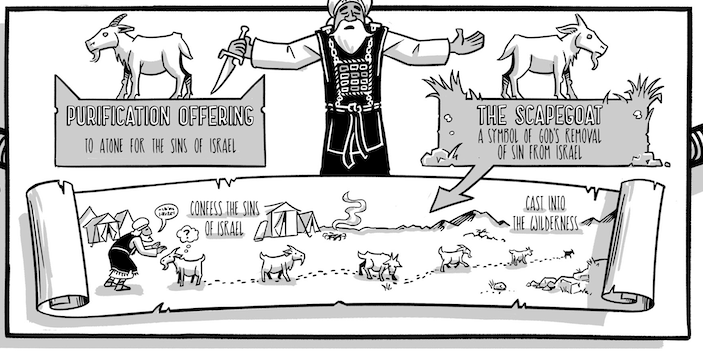 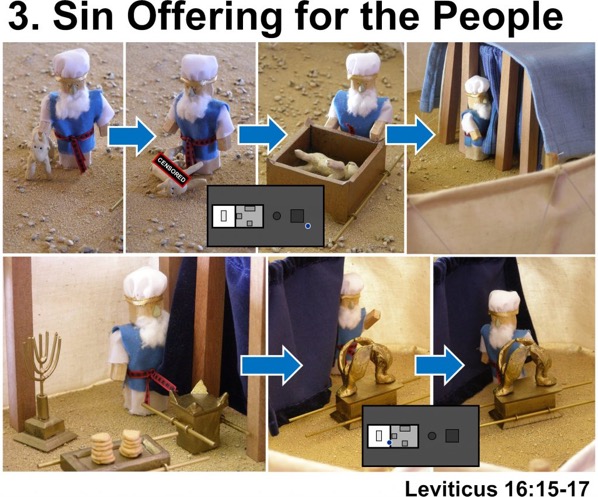 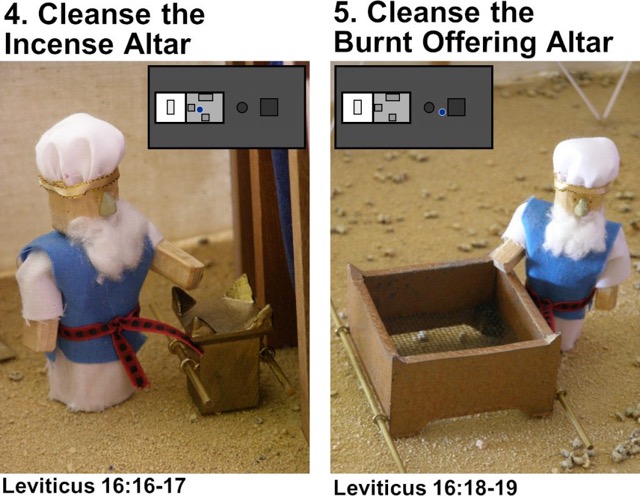 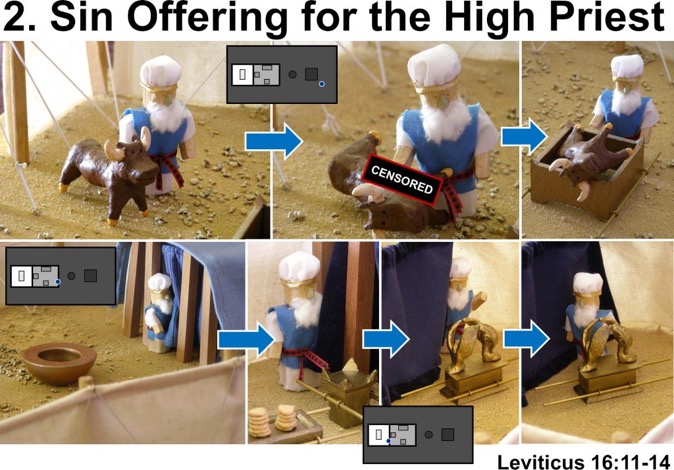 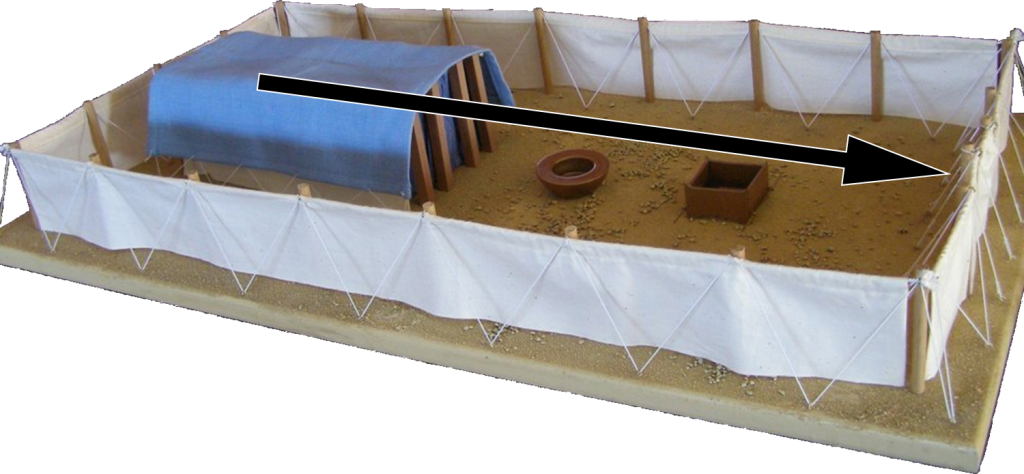 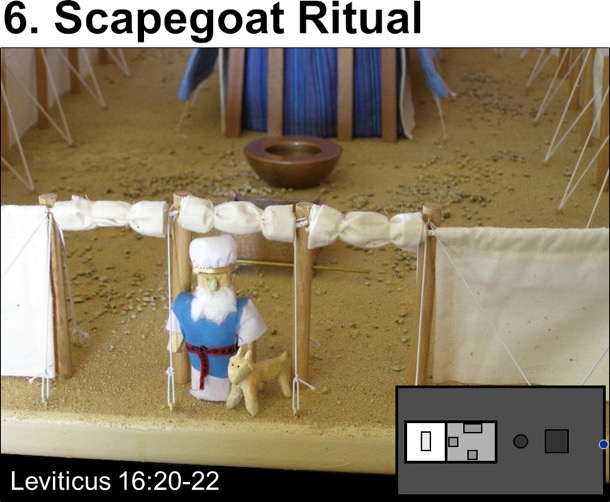 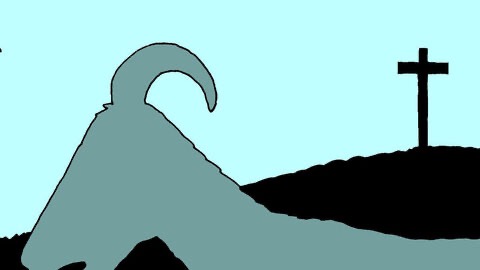 Jesus is the Lamb Goat of God -